Flex Card Grade Entry
Calcasieu Parish
Kindergarten
After logging into WebPams, click on “Flex Card Grade Entry”
In the Setup Box, make sure you have the correct year, district (10) and check “Show Transfer Grades”, and click OK
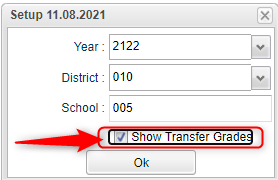 From the “Courses” drop down menu, select “KINDERGARTEN”
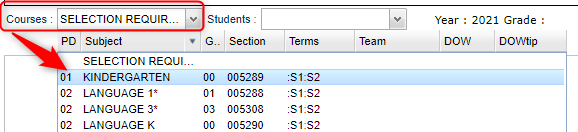 Select the desired student to enter scores from the “Students” drop down menu:
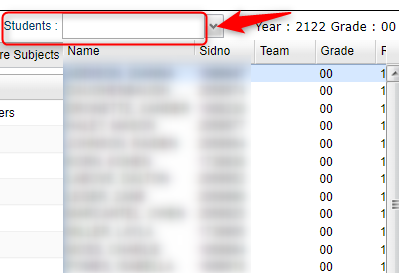 Tabs will appear below the Courses and Students drop down:
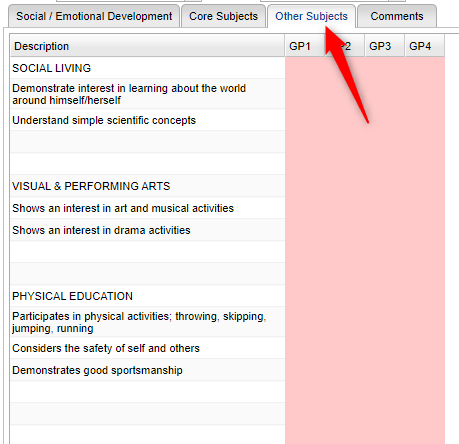 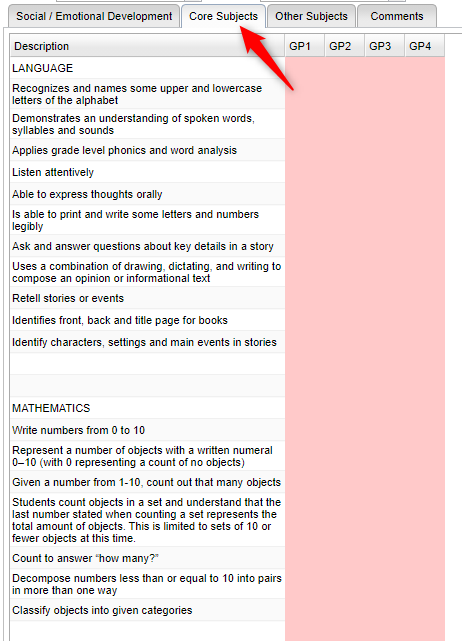 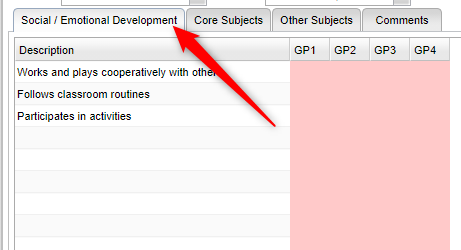 Clicking each tab, click the appropriate cell to enter a rating for the student
You may enter comments by opening the “Comments” tab and typing in “Grade Period 1”
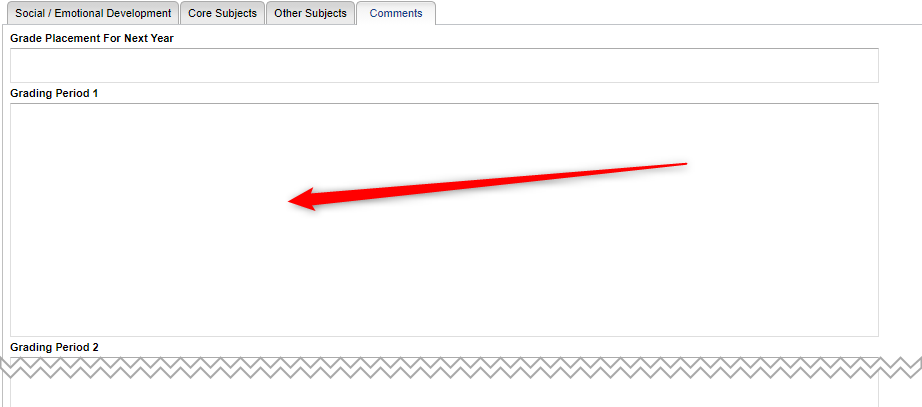 Once all grades are entered for all tabs, click the “Save” button at the bottom of the screen.
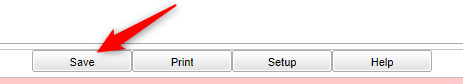 Kindergarten Progress Report
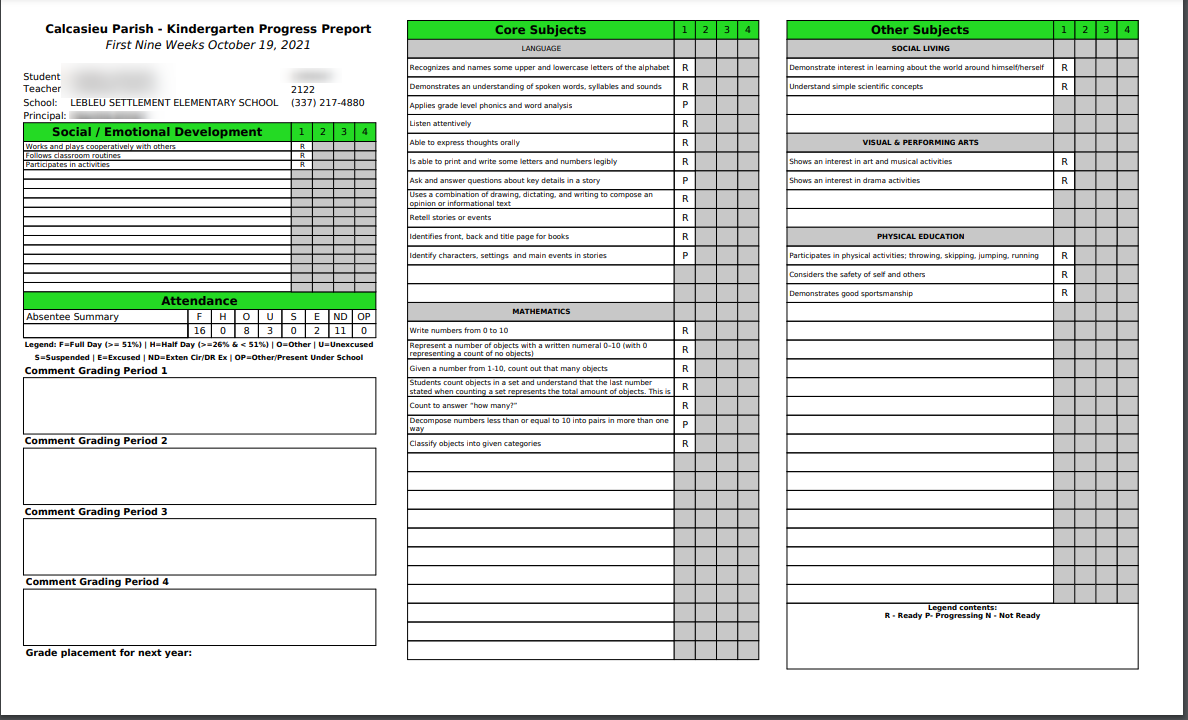 Feel free to watch this video again if needed.
If you still have questions, please contact Tracey Winn at MIS.
tracey.winn@cpsb.org

217-4180 x2519